Pracovní skupina Ekologie lesa

Zaměstnanec FLD: M. Svoboda, 
Postdoc CZ: Radek Bače, Pavel Janda, Václav Pouska, Vojtěch Čada
Postdoc zahraniční: Meelis Seedre, Irantzu Primicia, Rob Morrisey, Jennifer Clear
Doktorandi interní: Jaroslav Červenka, Martin Mikoláš, Volodymyr Trotsiuk, Jiří Lehejček, Zuzana Michalová, Hana Mrhalová
Doktorandi externí: Jan Rejzek, Pavla Čížková, Miroslav Havíra
Katedra pěstování lesů
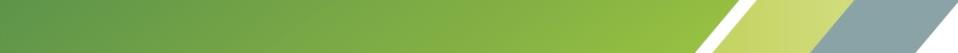 Výzkum

1. Dynamika a funkce lesních ekosystémů
- disturbance a jejich vliv na primární lesy
- struktura a dynamika lesních ekosystémů
- vliv abiotických a klimatických faktorů na růst stromů
- management lesa a cyklus uhlíku
- dlouhodobý vývoj druhové složení v lesích

2. Management lesa a biodiverzita
- lesnický management a jeho vliv na biodiverzitu
Katedra pěstování lesů
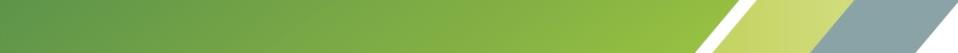 1. Dynamika a funkce lesních ekosystémů

Disturbance a jejich vliv na primární lesy

- projekty: GAČR, MŠMT

- lokality: ČR, Slovensko, Rumunsko, Ukrajina, Slovinsko, Bosna a Hercegovina, Německo

- personální obsazení: P. Janda, R. Bače, V. Čada, R. Morrisey, V. Trotsiuk, M. Mikoláš, H. Mrhalová, J. Rejzek

- vybavení: dendrochronologická laboratoř
Katedra pěstování lesů
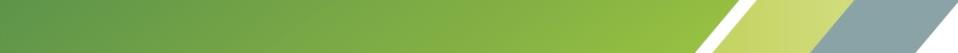 Výzkum

1. Dynamika a funkce lesních ekosystémů
- disturbance a jejich vliv na primární lesy
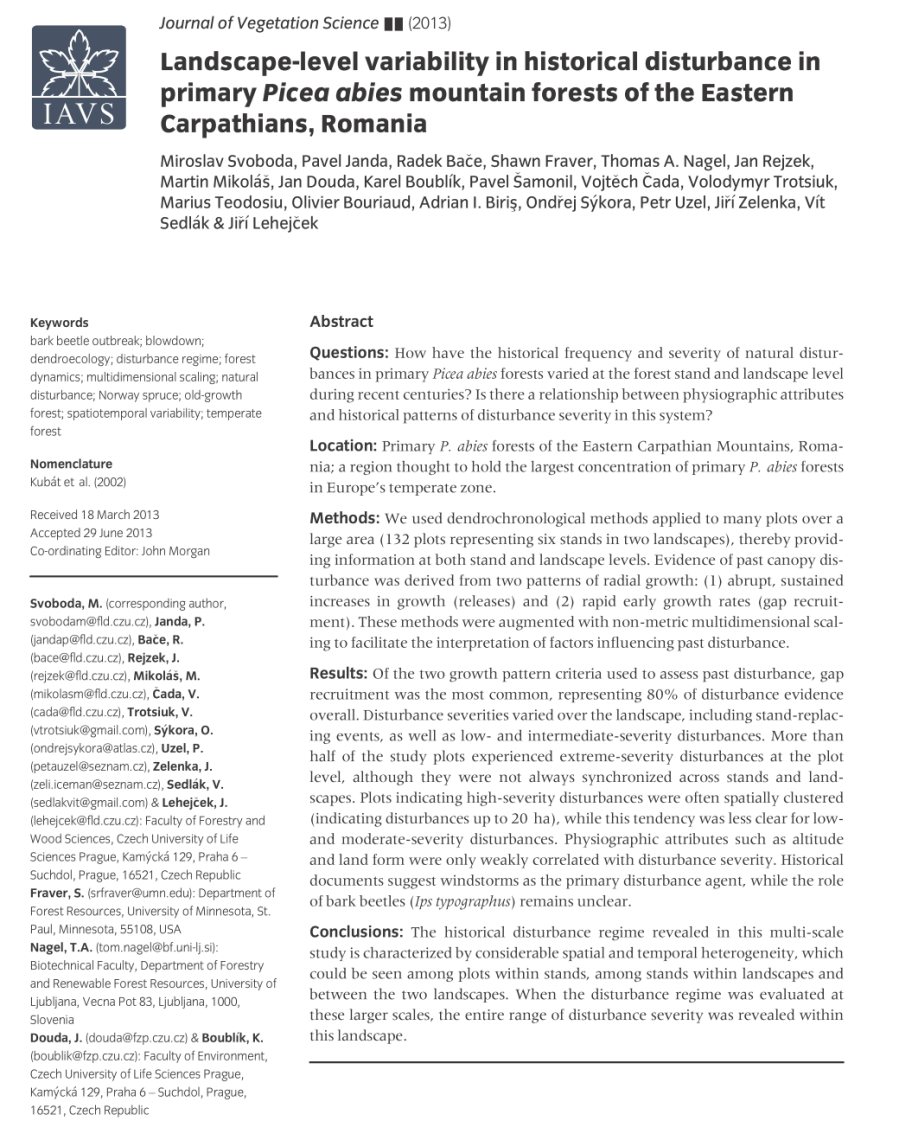 Katedra pěstování lesů
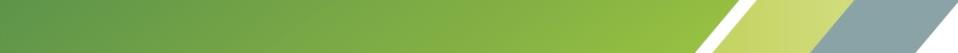 Výzkum

1. Dynamika a funkce lesních ekosystémů
- disturbance a jejich vliv na primární lesy
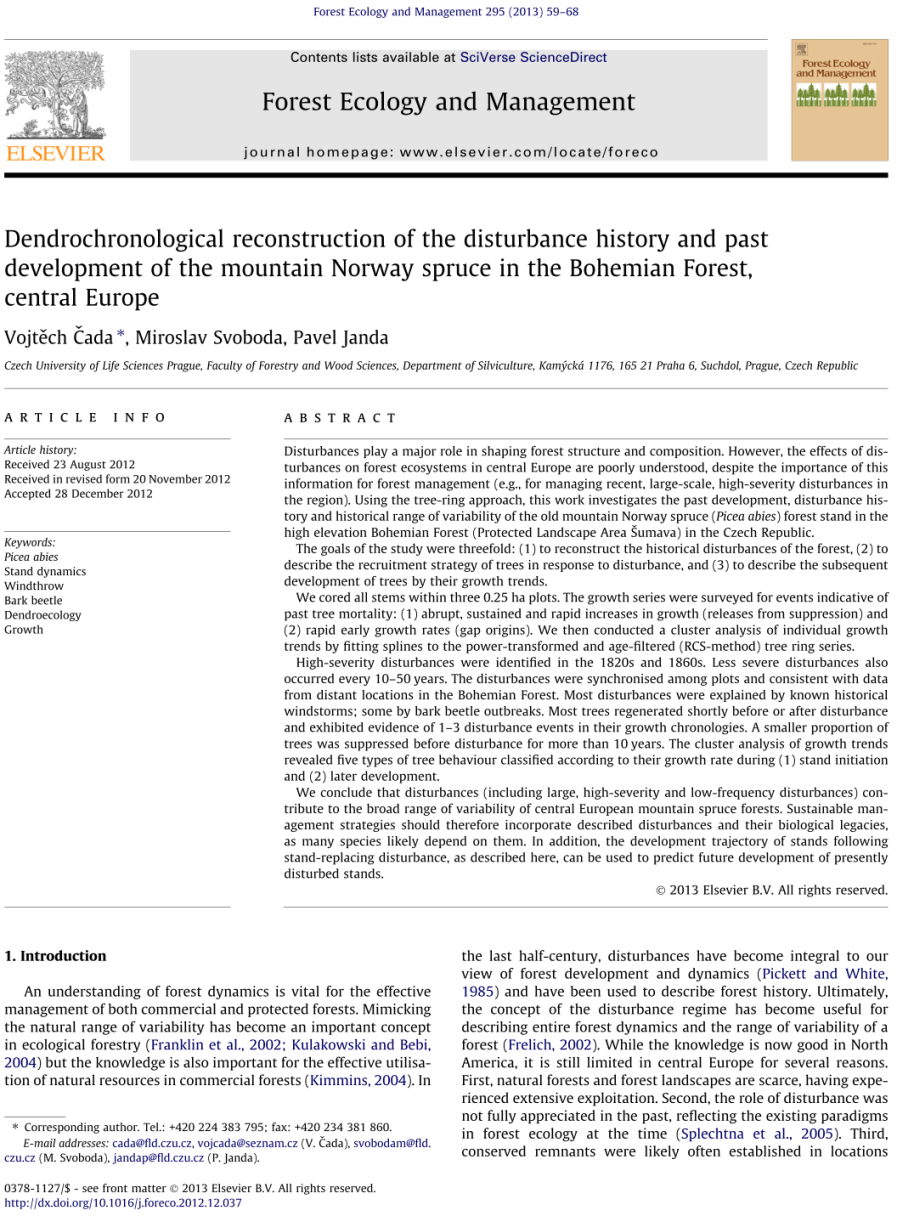 Katedra pěstování lesů
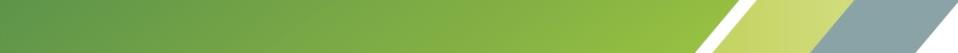 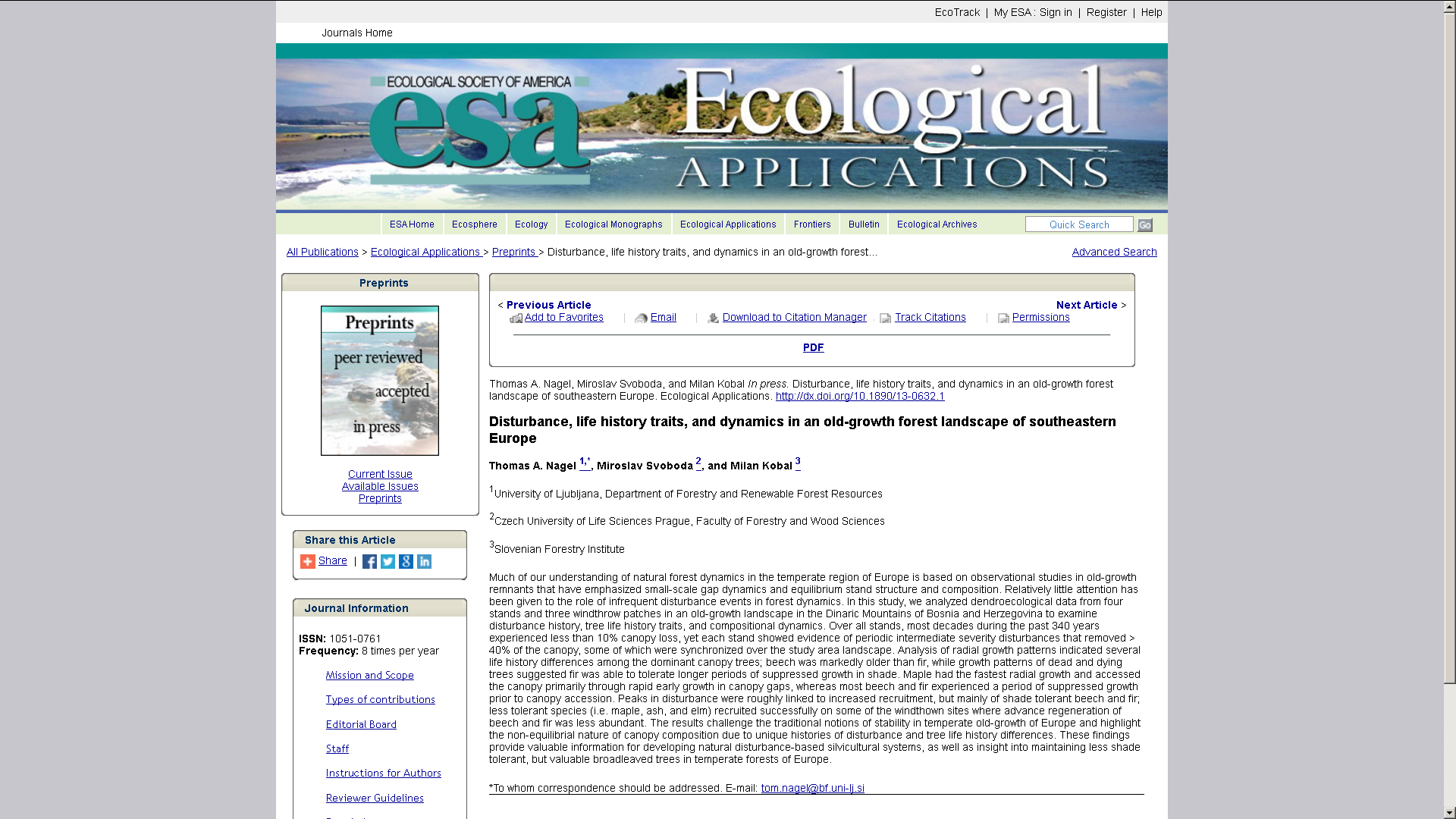 Výzkum

1. Dynamika a funkce lesních ekosystémů
- disturbance a jejich vliv na primární lesy
Katedra pěstování lesů
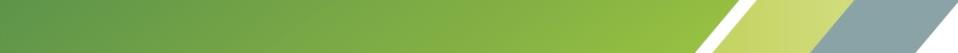 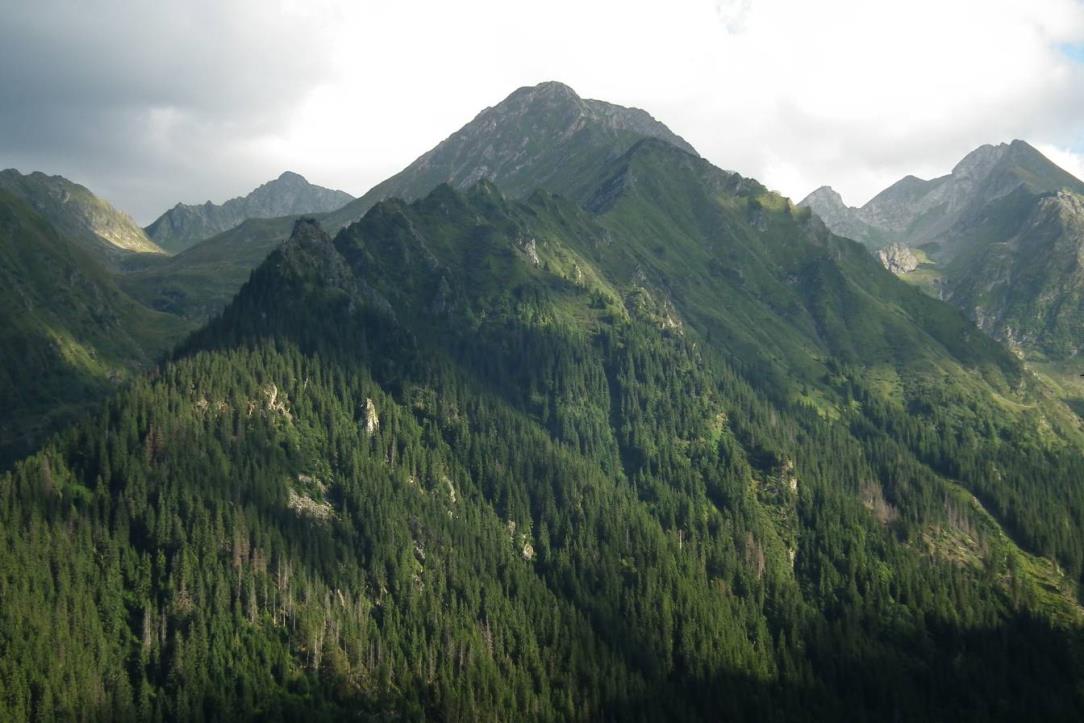 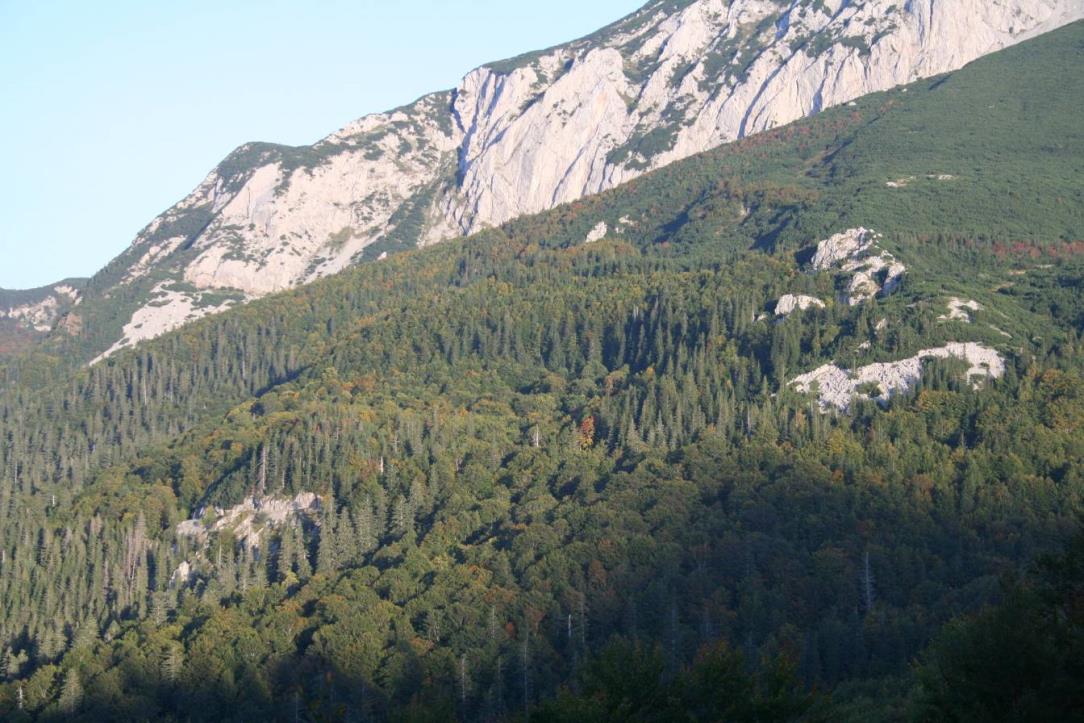 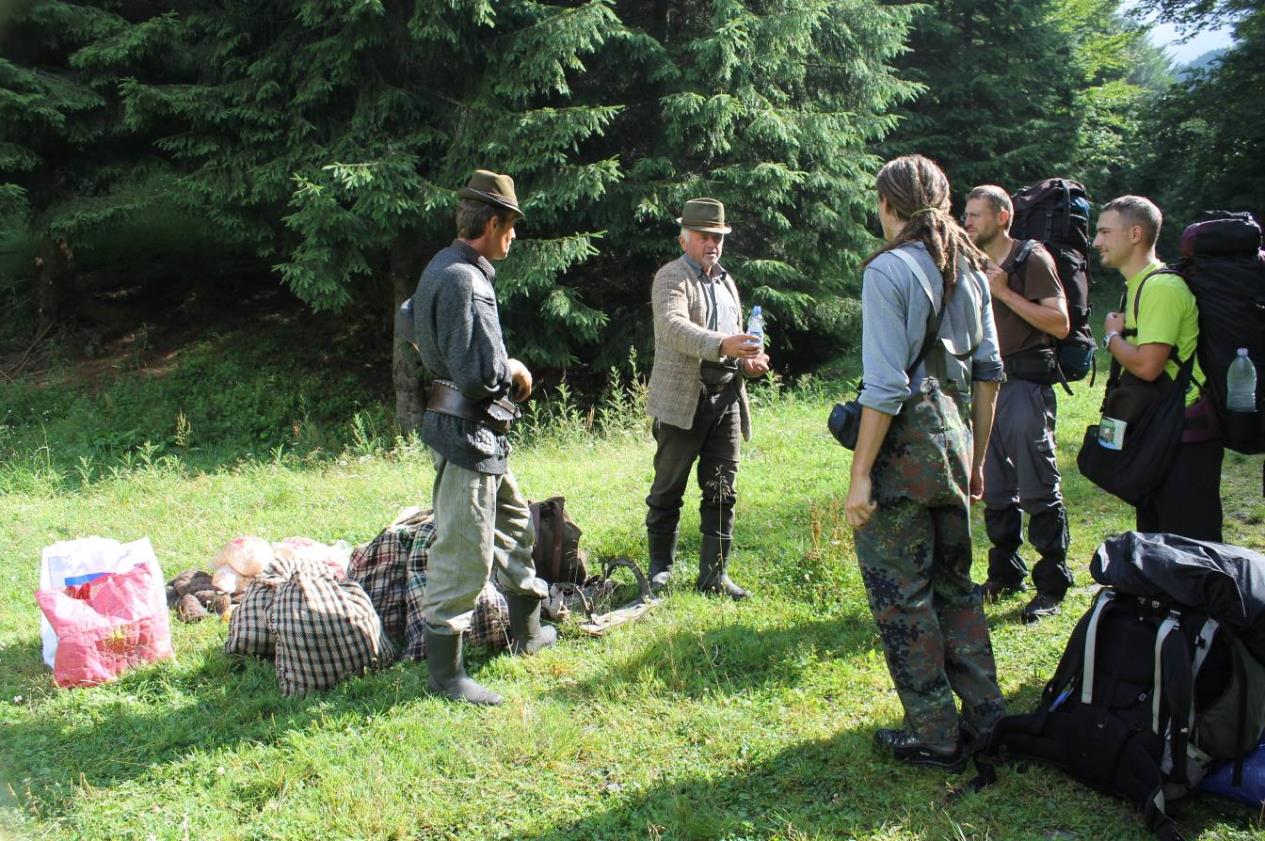 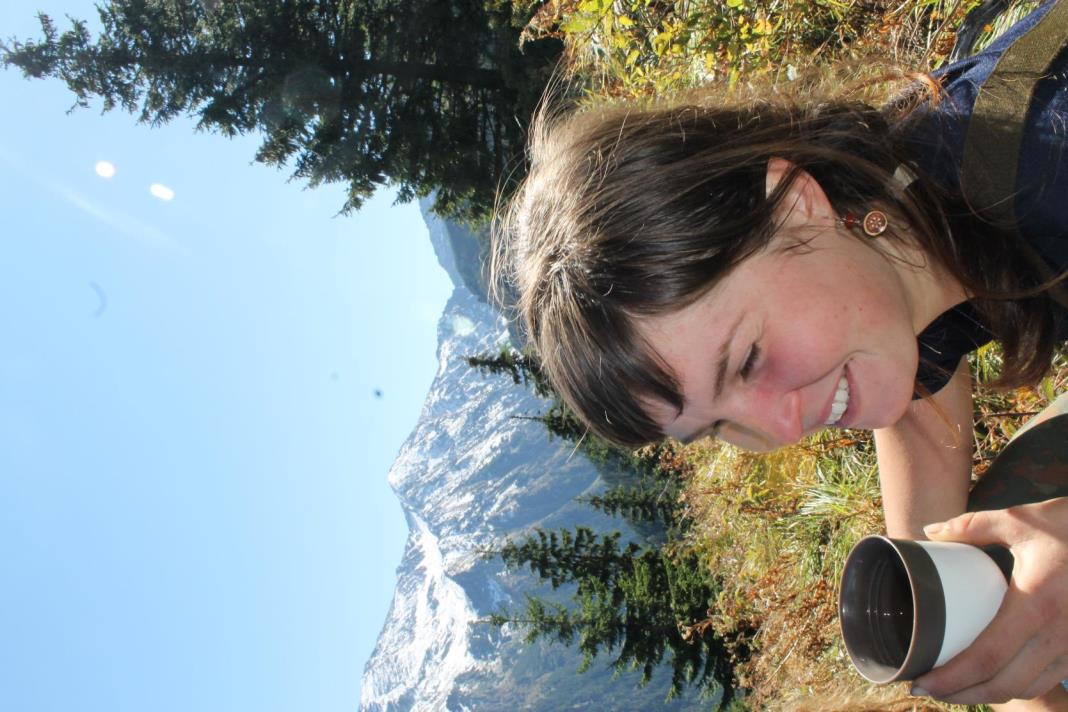 1. Dynamika a funkce lesních ekosystémů

Struktura a dynamika lesních ekosystémů

- projekty: GAČR, MŠMT, COST

- lokality: ČR, Slovensko, Rumunsko, Ukrajina, Bosna a Hercegovina

- personální obsazení: P. Janda, R. Bače, V. Čada, V. Pouska, R. Morrisey, V. Trotsiuk, J. Červenka, P. Čížková

- vybavení: dendrochronologická laboratoř, využití technologie Field Map, hemisférické fotografie, dendrometry,
Katedra pěstování lesů
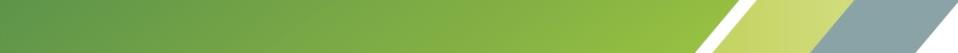 Výzkum

1. Dynamika a funkce lesních ekosystémů
- disturbance a jejich vliv na primární lesy
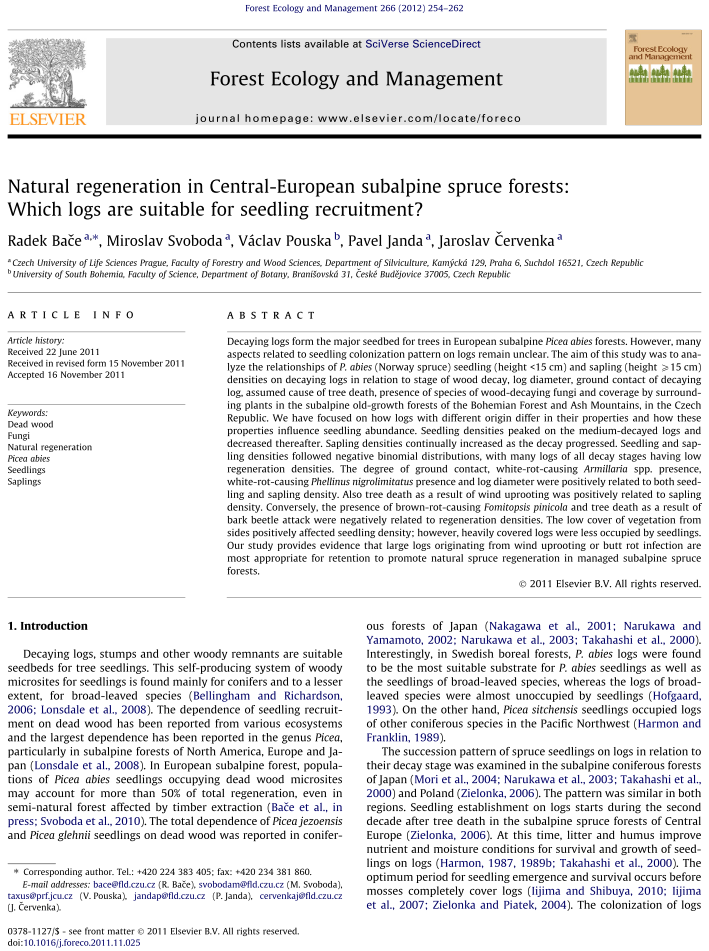 Katedra pěstování lesů
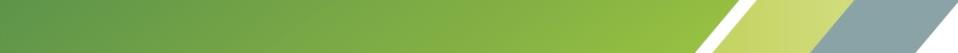 1. Dynamika a funkce lesních ekosystémů

Vliv abiotických a klimatických faktorů na růst stromů

- projekty: GAČR, MŠMT, COST

- lokality: Evropa, Afrika
- personální obsazení:  V. Čada, I. Primica, P. Janda, V. Trotsiuk

- vybavení: dendrochronologická laboratoř, izotopové analýzy, dendrometry
Katedra pěstování lesů
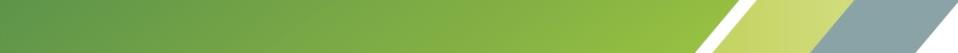 Výzkum

1. Dynamika a funkce lesních ekosystémů
- disturbance a jejich vliv na primární lesy
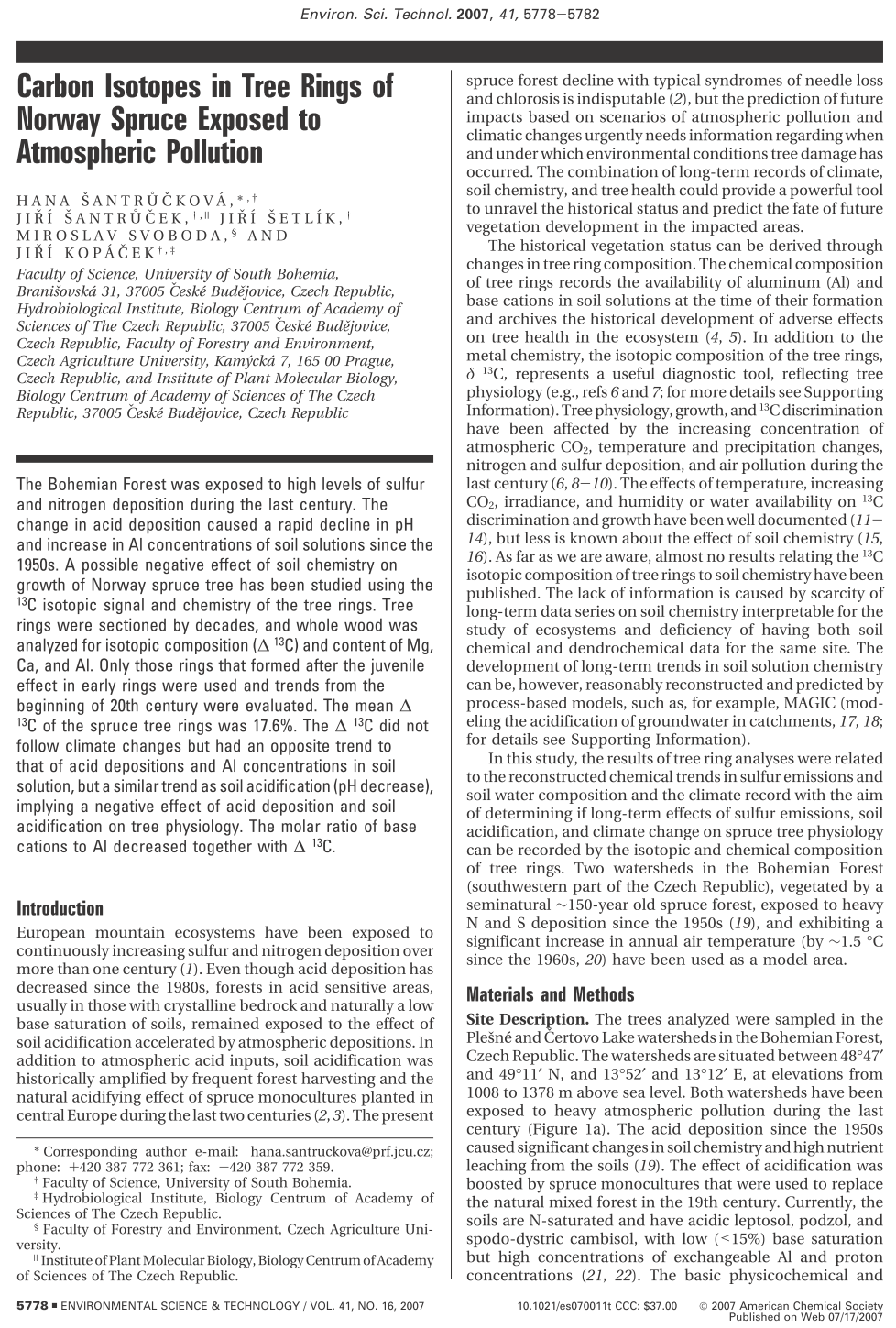 Katedra pěstování lesů
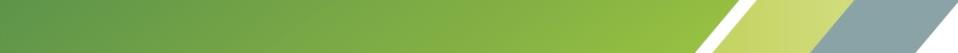 1. Dynamika a funkce lesních ekosystémů

Management lesa a cyklus uhlíku

- projekty: EU FP7
- lokality: Evropa
- personální obsazení:  M. Seedre, P. Janda, R. Bače


Dlouhodobý vývoj druhového složení v lesích

- personální obsazení:  J. Clear, J. Lehejček
- lokality: Slovensko, ČR, Grónsko, Špicberky
Katedra pěstování lesů
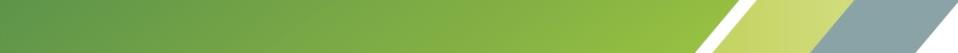 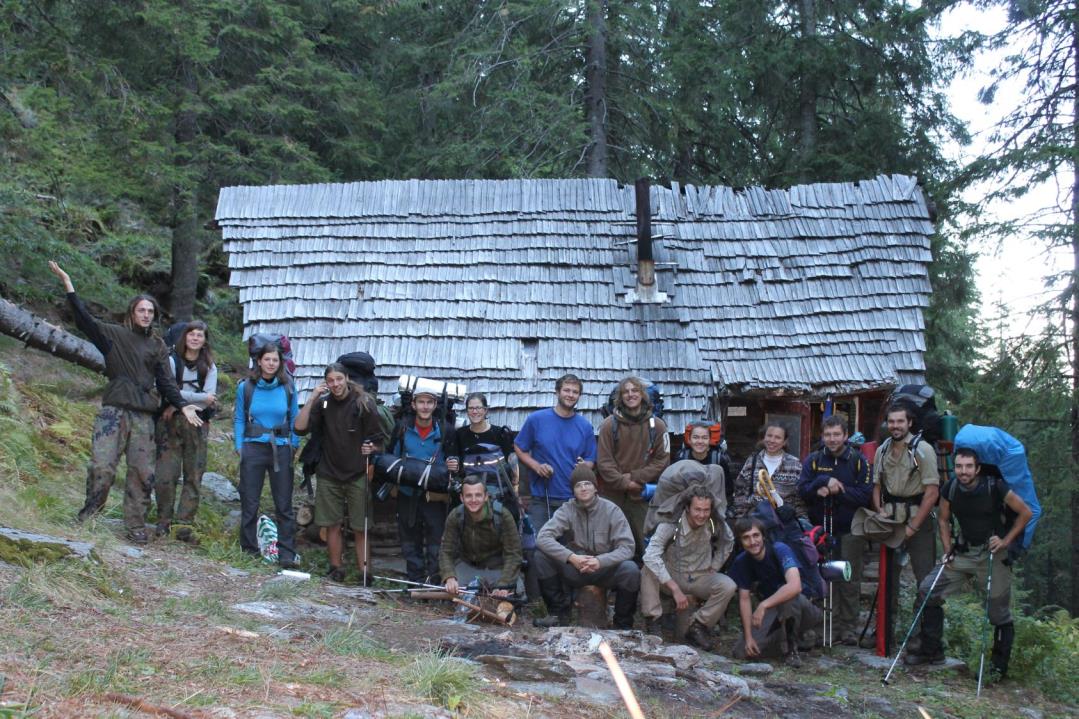 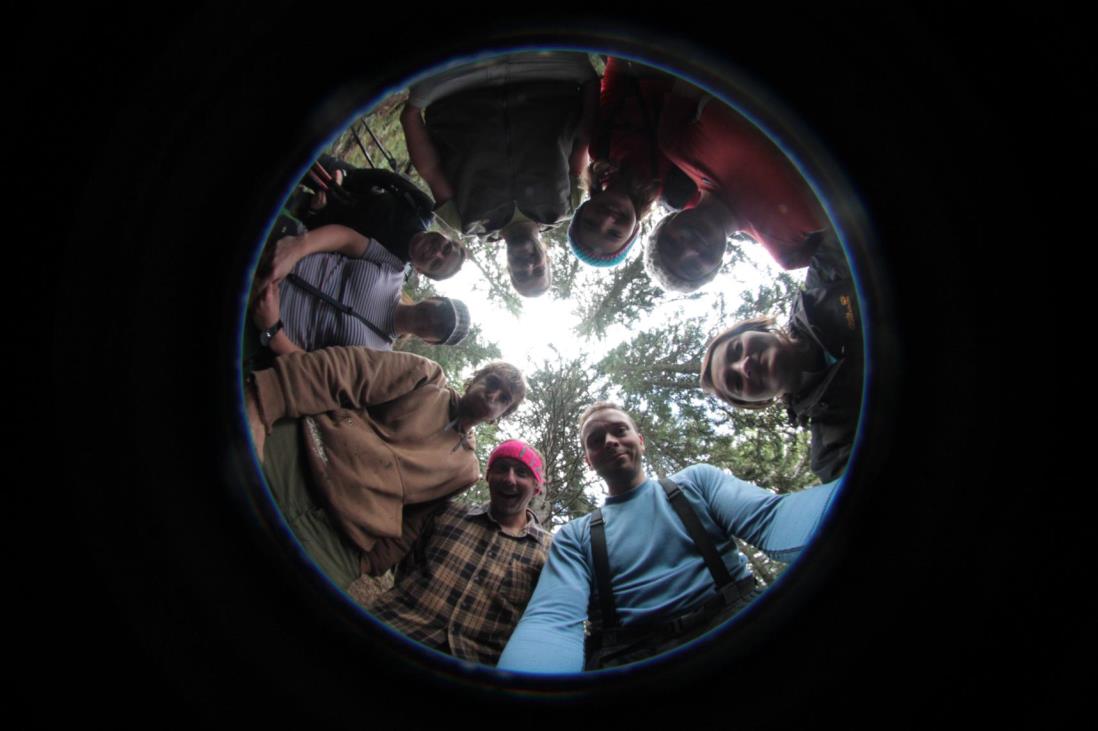 2. Management lesa a biodiverzita


Lesnický management a jeho vliv na biodiverzitu

-  projekty: GAČR, NAZV

- lokality: Slovensko, Rumunsko, ČR – Šumava, Soutok, Podyjí

- personální obsazení: V. Pouska, R. Bače, M. Mikoláš,
Katedra pěstování lesů
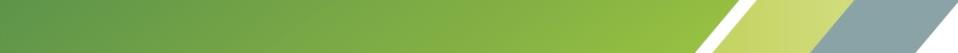 Výzkum

1. Dynamika a funkce lesních ekosystémů
- disturbance a jejich vliv na primární lesy
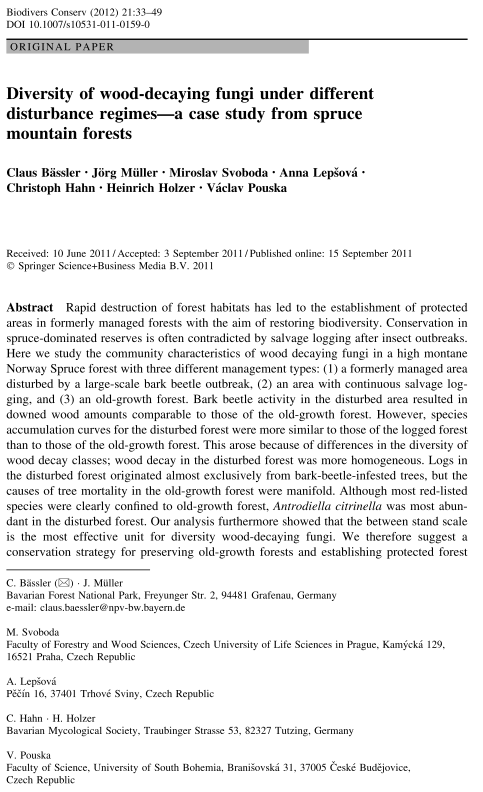 Katedra pěstování lesů
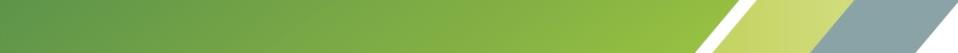 Výzkum

1. Dynamika a funkce lesních ekosystémů
- disturbance a jejich vliv na primární lesy
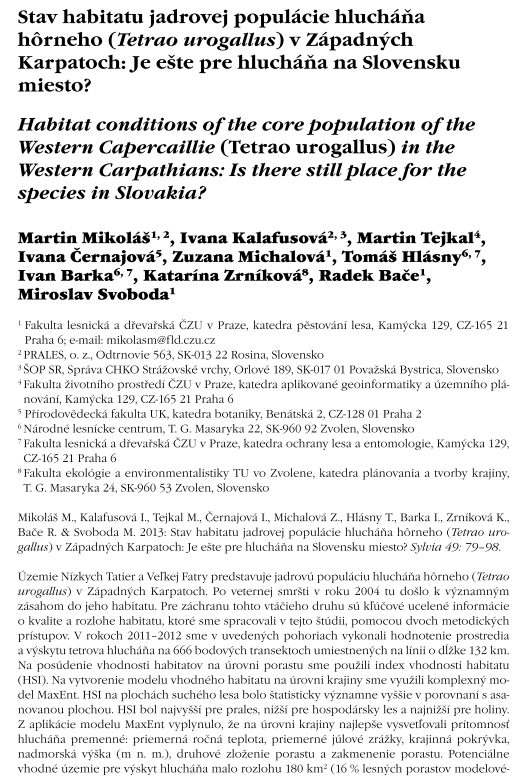 Katedra pěstování lesů
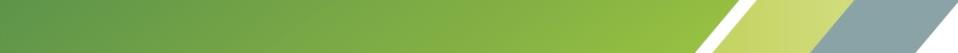